Alignment: How?
Imagine…
One coherent implementation framework to align competing initiatives and avoid repeatedly shifting focus to new initiatives
A simple message to district, community/school leaders and staff about how the framework aligns initiatives to support an overall improvement strategy
Core features of practices and support of these practices are aligned across the system
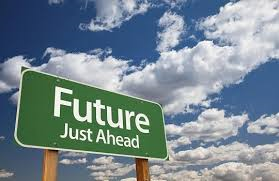 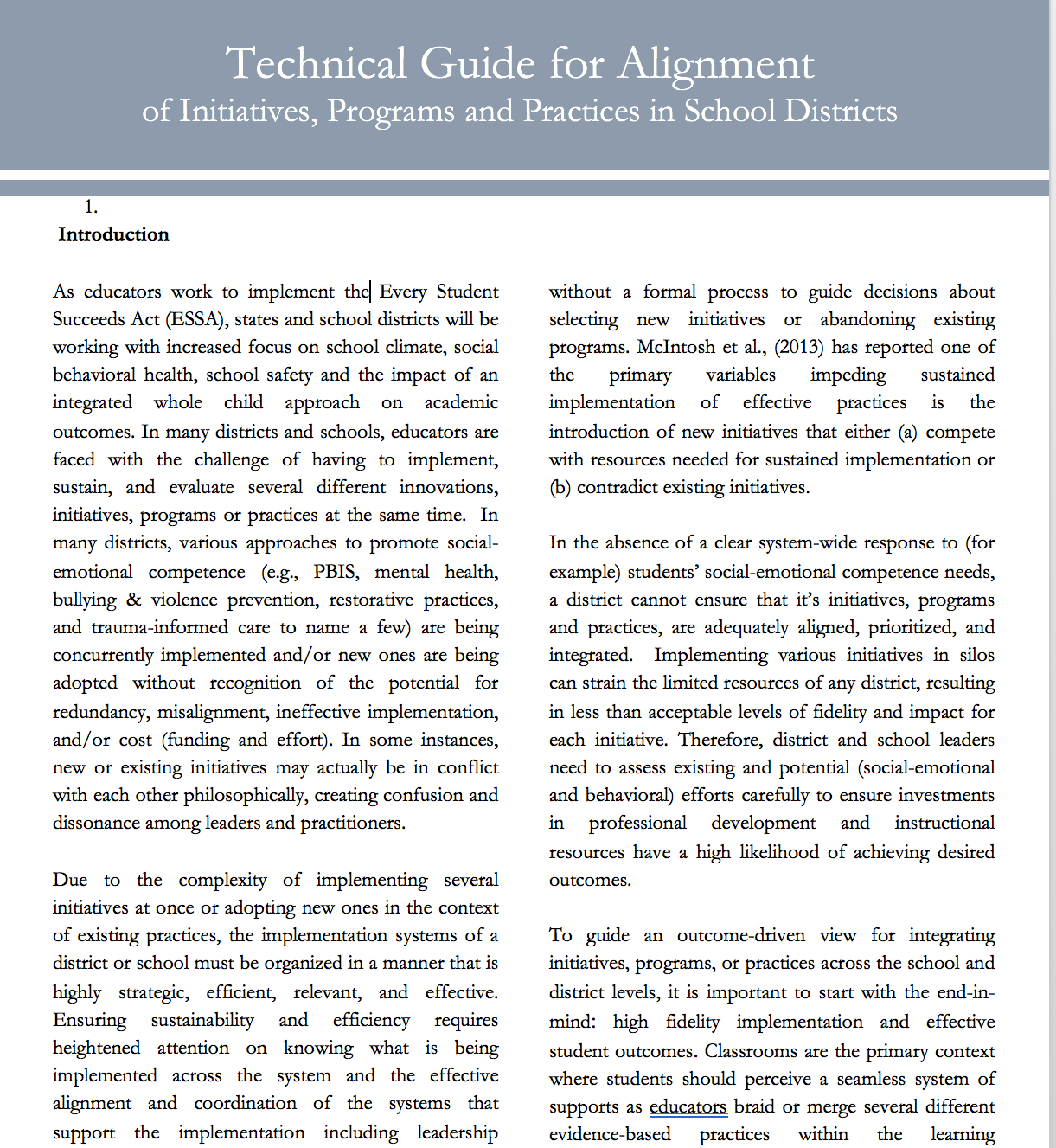 Technical Guide for Alignment
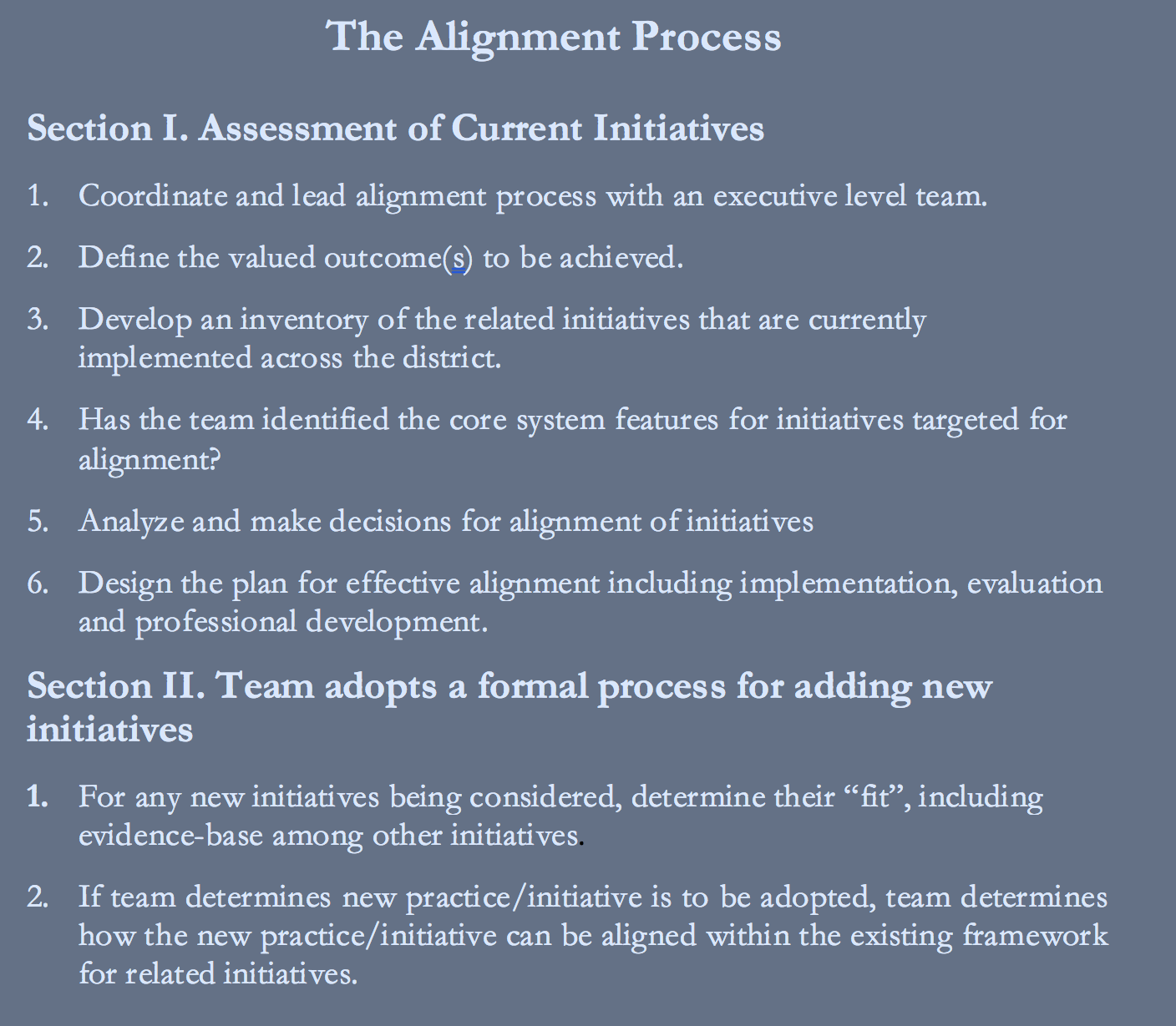 Alignment Process:Section 1: Assessment of Current InitiativesStep 1: Form an executive level team
Authority
Knowledge
Communication/feedback loops
Regularly scheduled meetings
Step 2: Define Valued Outcomes
Define overarching outcomes
Identify priority concerns
Form consensus around data points
Step 3: Create Inventory of Related Initiatives
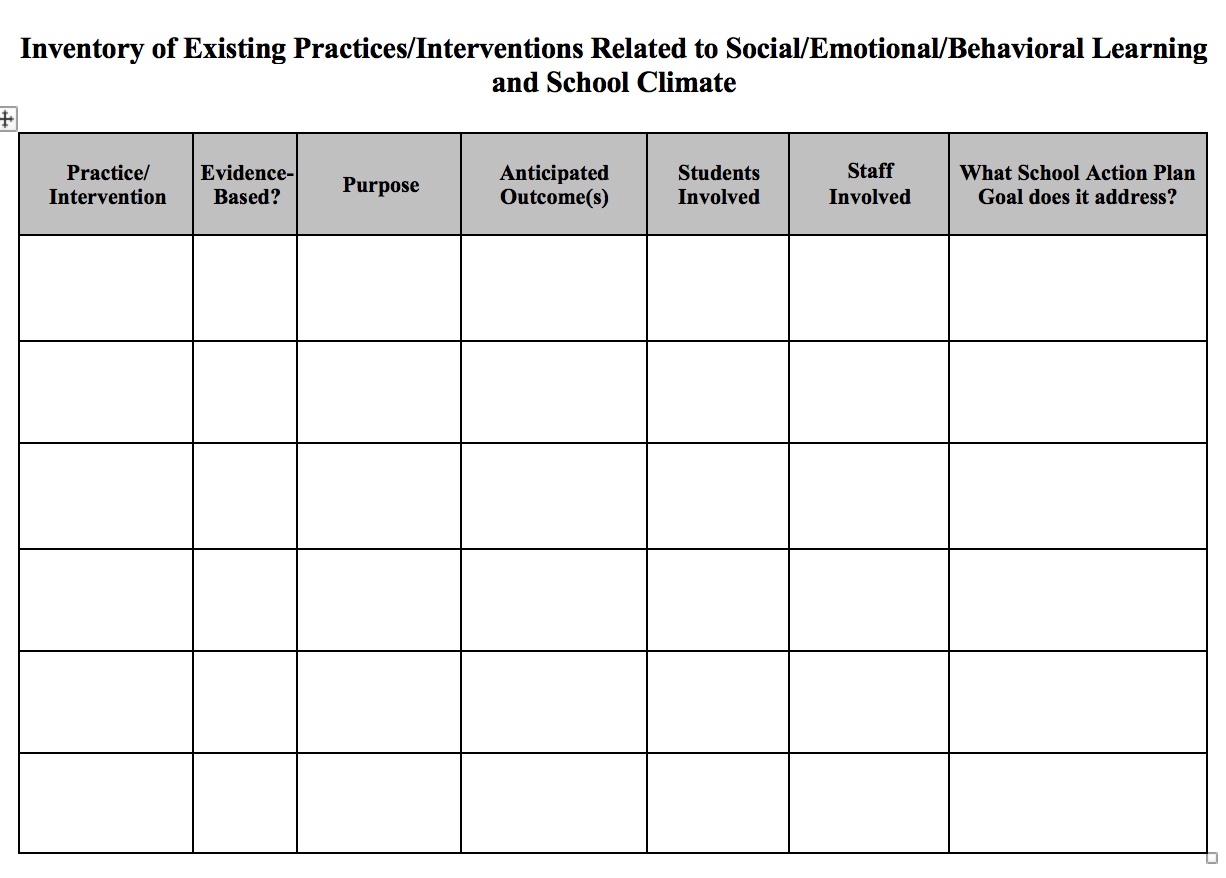 [Speaker Notes: https://www.pbisvermont.org/wp-content/uploads/2017/12/Inventory-of-Existing-Practices-Related-to-SEBL-and-School-Climate.docx]
Step 4: Identify Core Features for Initiatives Targeted for Alignment
Coordination
Fidelity measures
Specific core practices across tiers
Outcome measures
Screening measures
PD plan
Step 5: Analyze and Make Decisions for Alignment of Initiatives
Determine areas of commonality and differences/conflict
Review items that are left blank
Determine initiatives that could be eliminated
Step 6: Design Plan for Effective Alignment
Systems
Data
Practices
PD plan
Alignment Process:Section 2: Adopt a formal process of adding new initiatives
For any new initiatives being considered, determine their “fit,” including evidence-base among other initiatives

If team determines new practice/initiative to be adopted, team determines how the new practice/initiative can be aligned within the existing framework for related initiatives